Вода в природе. Свойства воды.
Вода вокруг нас
океаны
моря
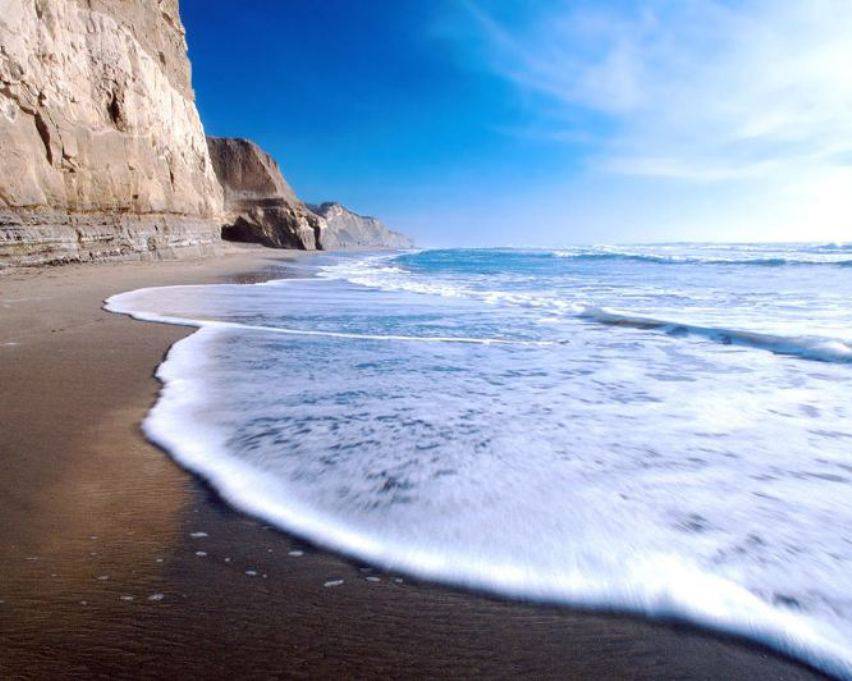 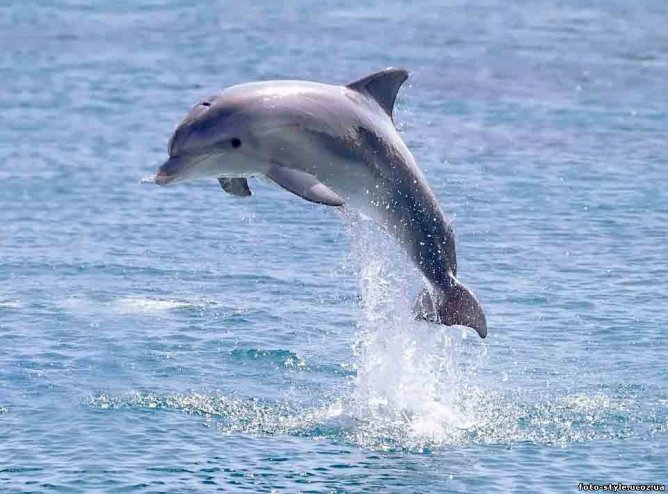 Вода вокруг нас
озёра
реки
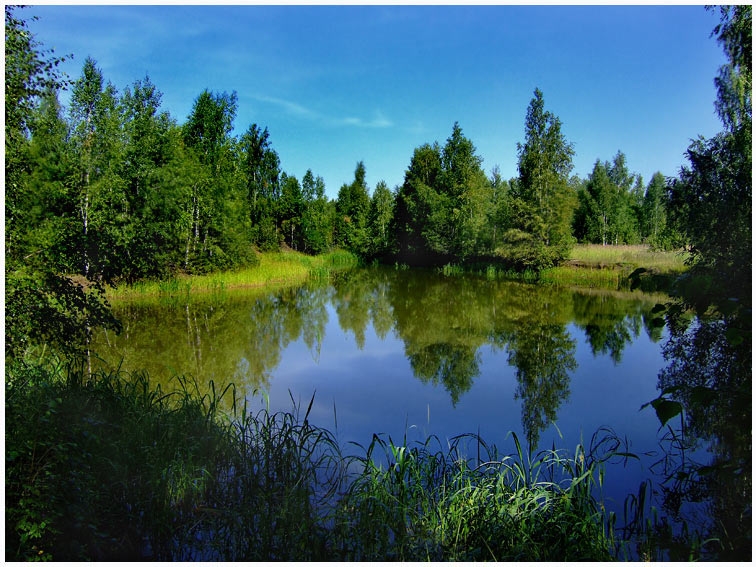 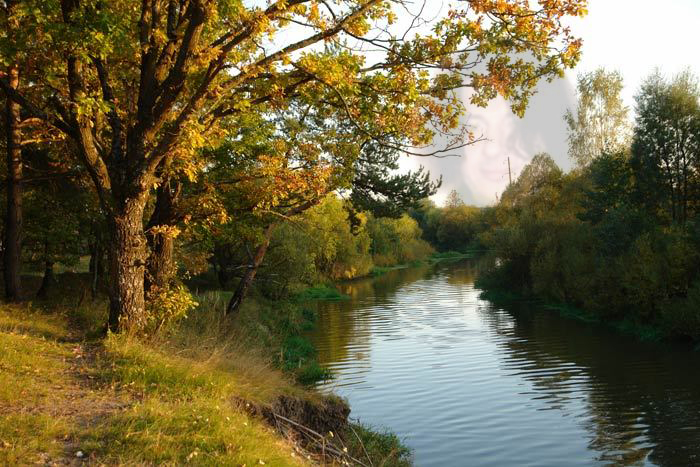 Вода вокруг нас
ручьи
болота
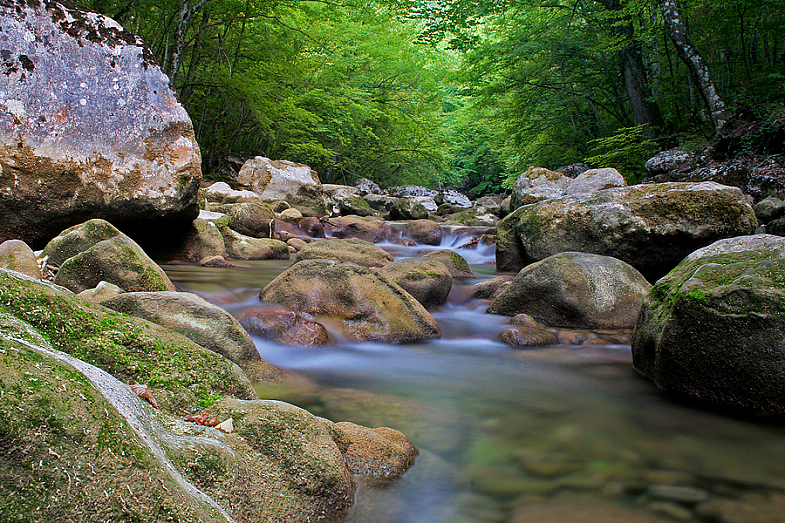 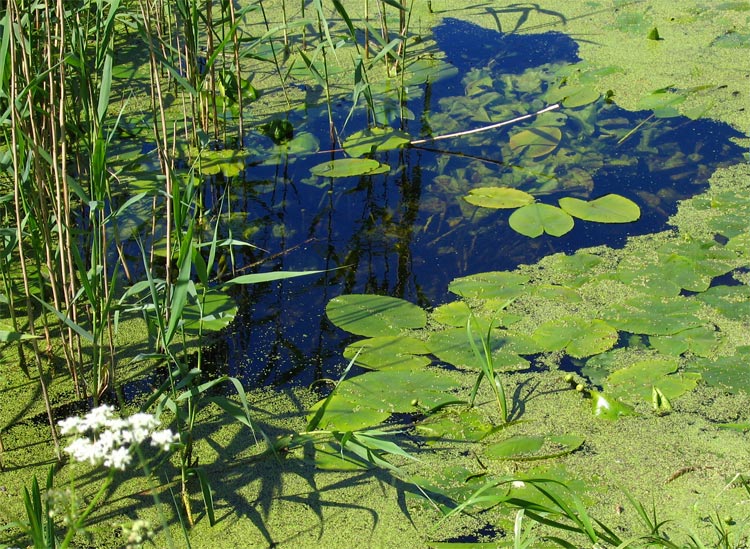 Вода вокруг нас
роса
туман
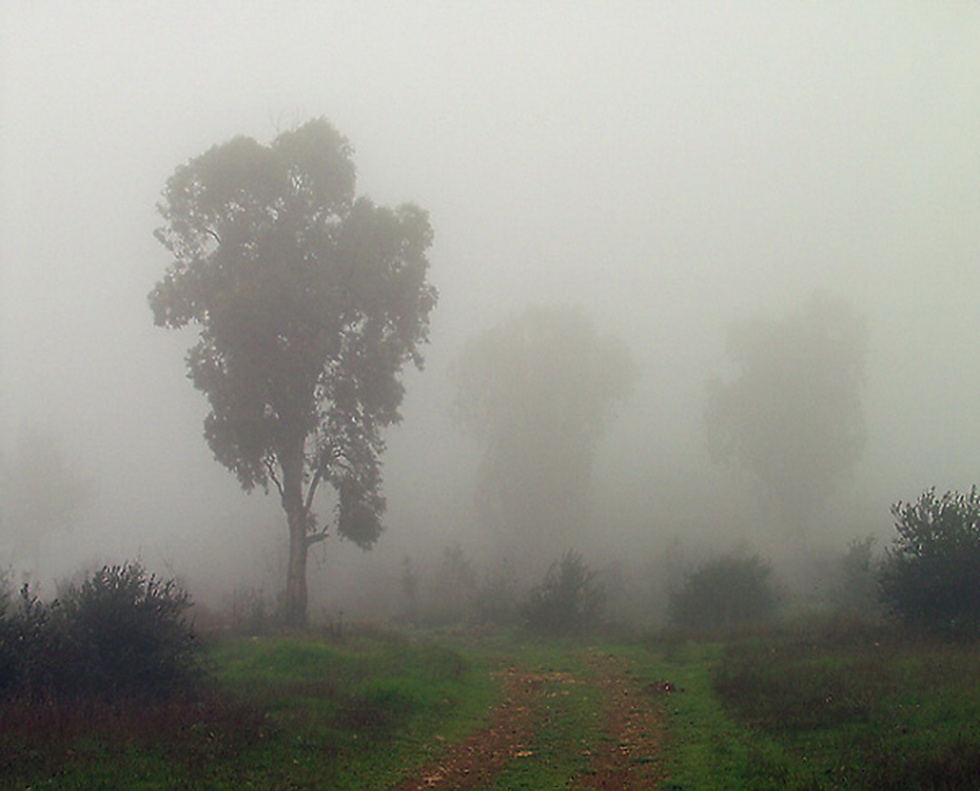 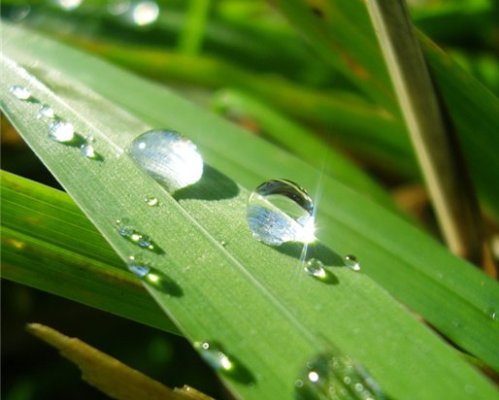 Вода вокруг нас
дождь
снег и лёд
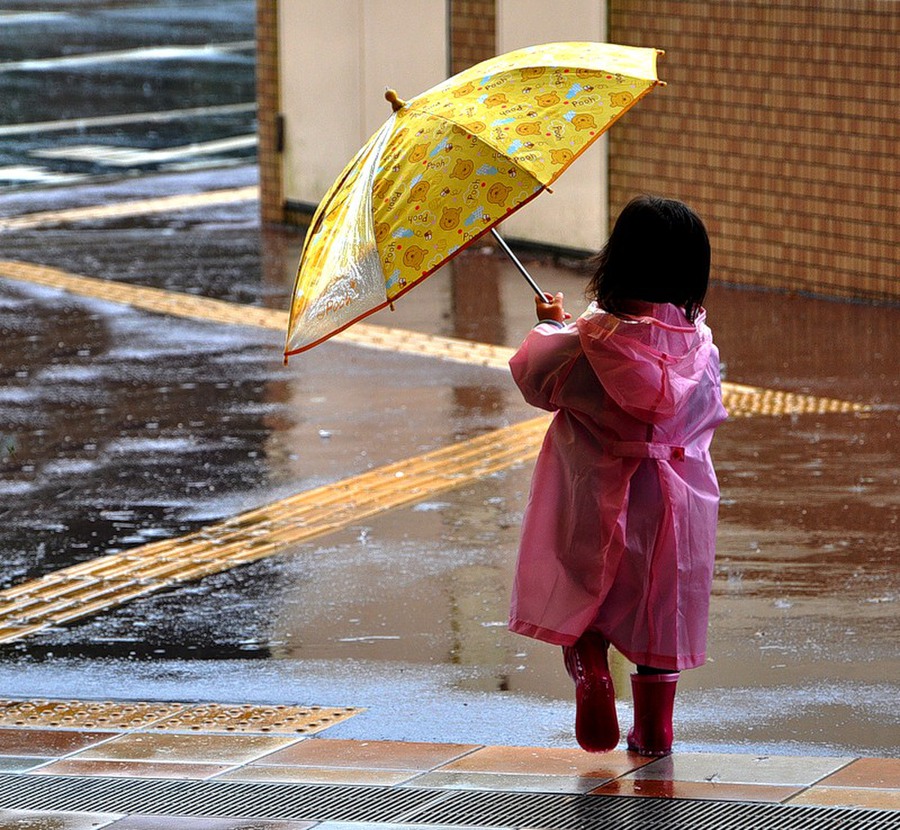 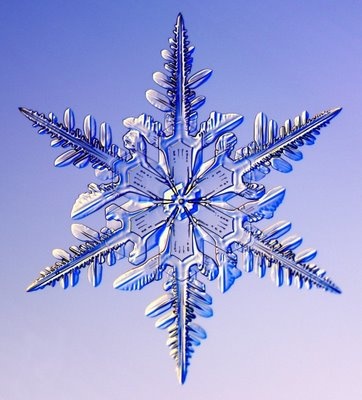 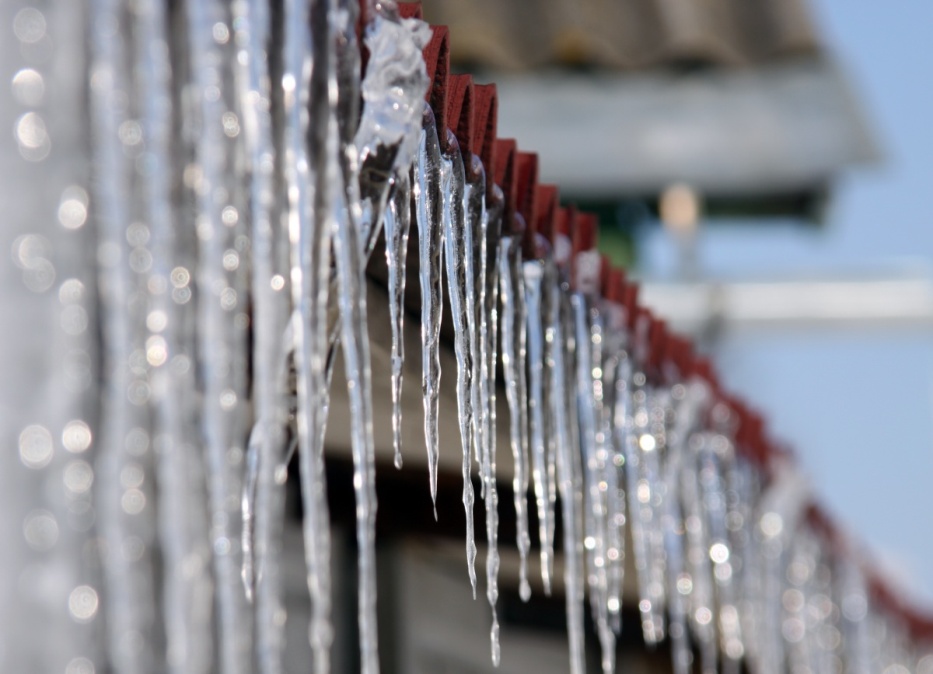 Свойства воды
жидкая
прозрачная
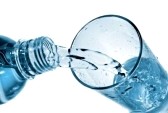 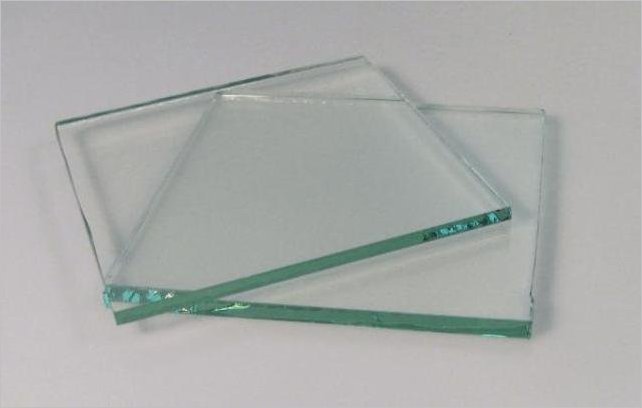 Свойства воды
без вкуса
без запаха
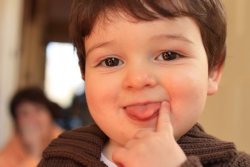 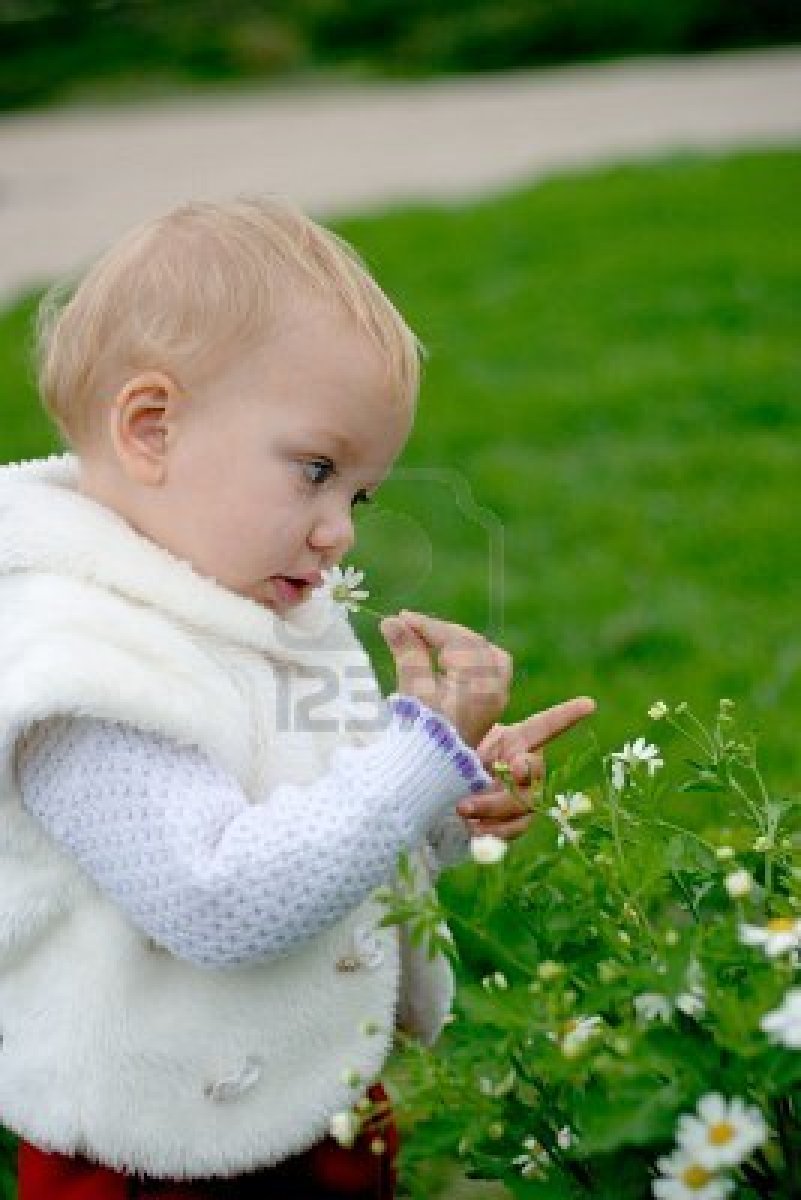 Свойства воды
Растворяет 
Замерзает
Испаряется
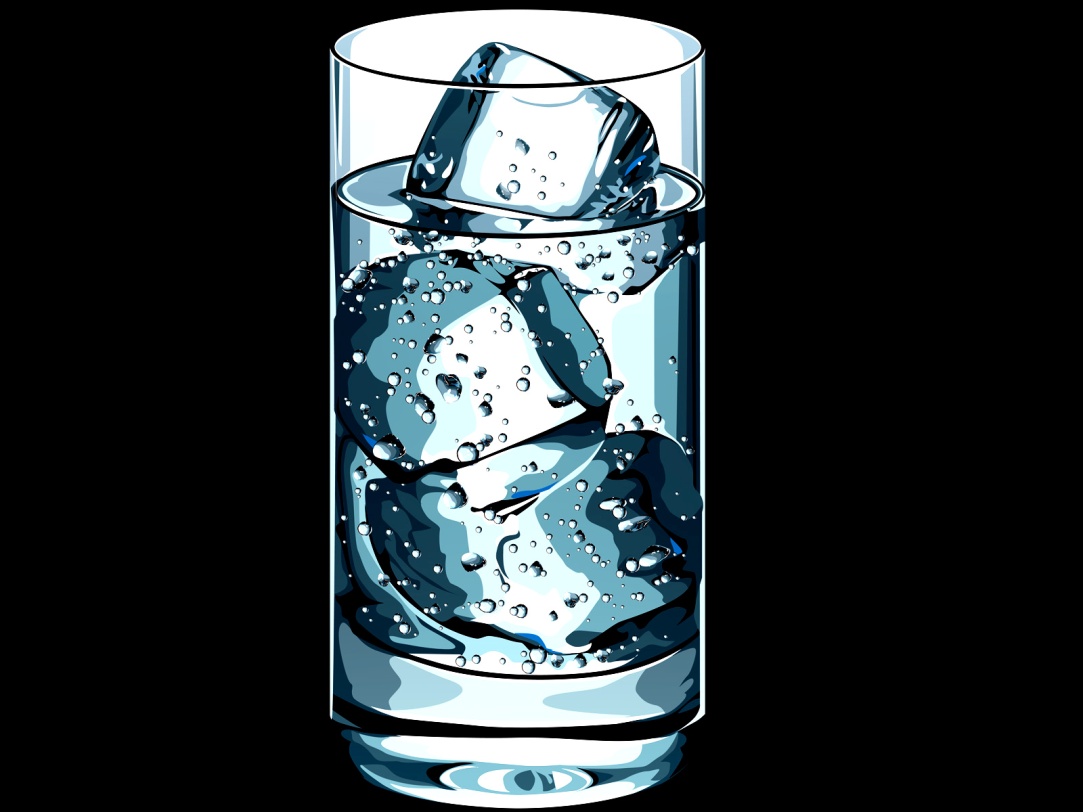 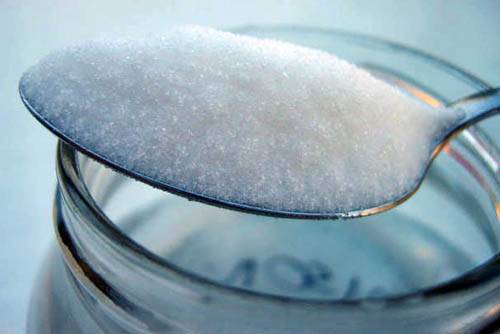 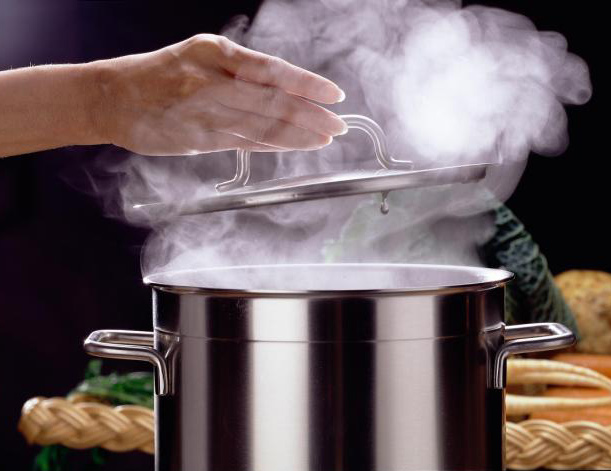 Берегите воду!
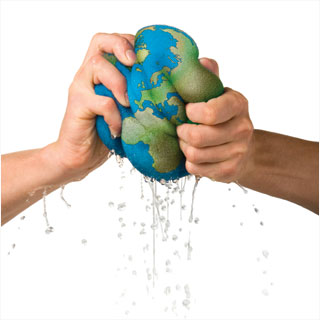